Coastal Environments and Humans
The Shoreline:A Dynamic Interface
The shoreline is a dynamic interface (common boundary) between air, land, and the ocean
The shoreline is constantly being modified by wind-generated waves
Today the coastal zone is experiencing intense human activity
Waves
Waves 
Energy traveling along the interface between ocean and atmosphere 
Most waves derive their energy and motion from wind 
Parts and Characteristics
Crest 
Trough
Wave Base is the depth below which there is no motion associated with a particular wave
Waves
Wind-generated waves provide most of the energy that shapes and modifies shorelines
Height, length, and period of a wave depend on:
Wind speed
Length of time (Duration) wind has blown
Fetch: the distance that the wind has traveled across open water
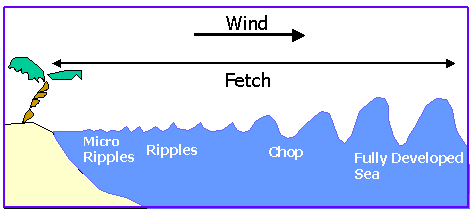 Wind blowing over water creates:
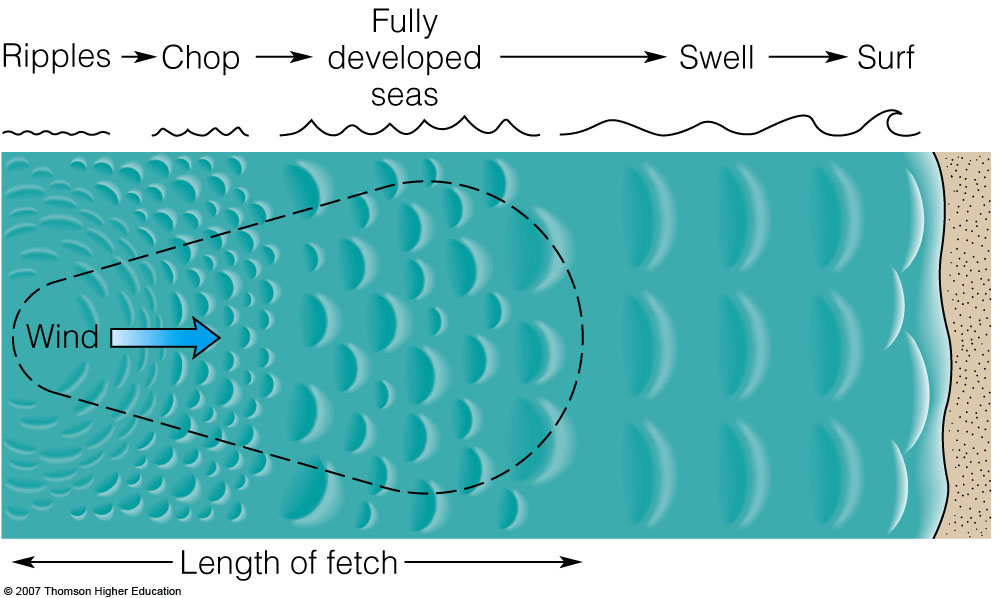 Deep Water Motion
As the wave travels, the water passes energy along by moving in a circle 
In deep water, the energy does not carry the water molecules along
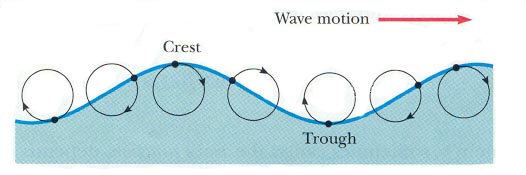 More Wave Characteristics
Wave height (H)
The distance between a trough and a crest 
Equal to the diameter of circular motion!
Wavelength (L)
The horizontal distance between successive crests (or troughs)
Velocity (V)
Speed of the wave through the water
Wave period (T)
The time interval for one full wave to pass a fixed position
Characteristics and Movement of  “Deep-water” Waves
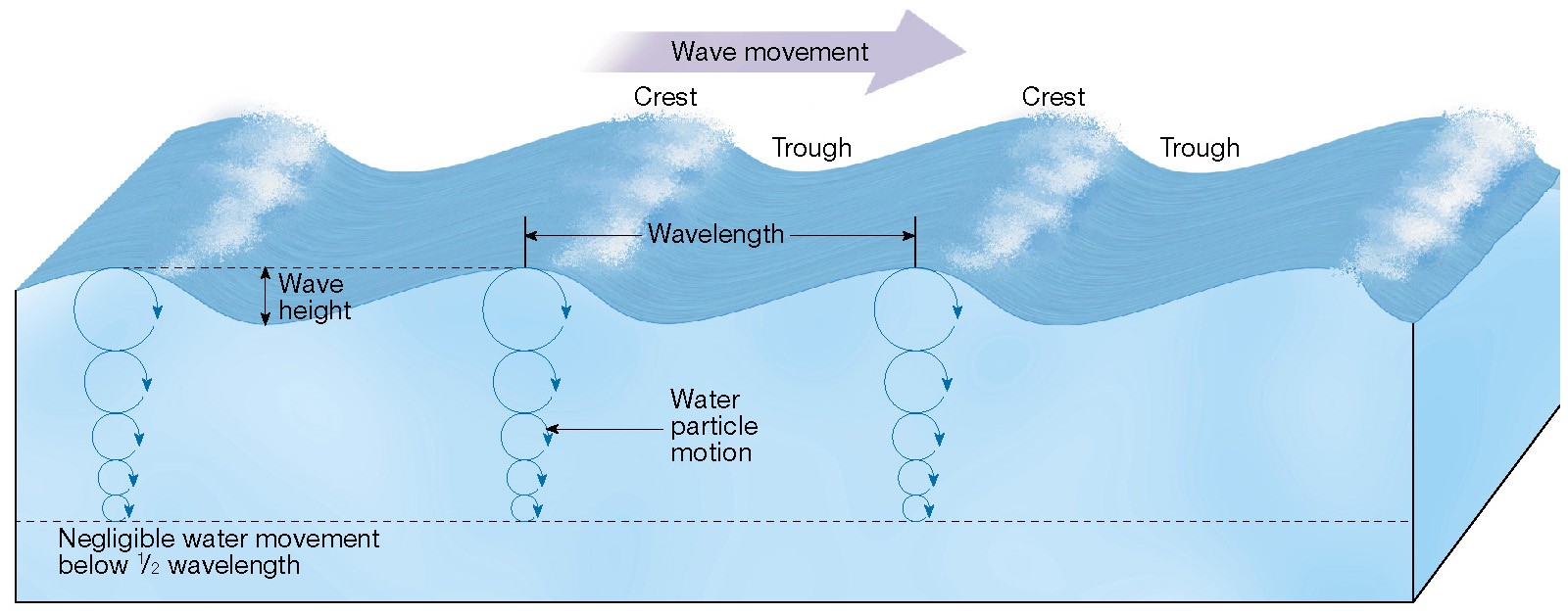 Wave Motion
Water movement within waves
Oscillation (Orbital Motion)
Wave energy moves forward, not the water itself
Occurs in the open sea in deep water
Translational motion
Begins to form in shallower water when the water-depth is about one-half the wavelength and the wave begins to “feel bottom”
Surge of water when the wave breaks
Wave Motion
Translational Motion
As the speed and length of the wave diminish, the wave grows higher
The steep wave front collapses and the wave breaks along the shore
Turbulent water advances up the shore and forms surf
“Moving Water Carries Particles”
Changes That Occur When a Wave Moves onto Shore
BEACH is defined by:
Types of Breakers
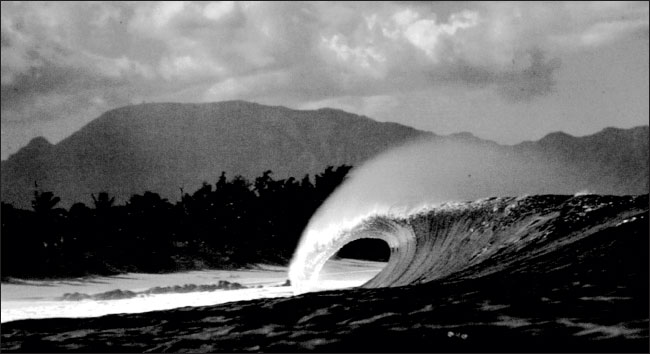 Water physically moves shoreward when waves break in the surf zone
Plunging Breakers - steep offshore slopes
Spilling Breakers - gentle offshore slopes
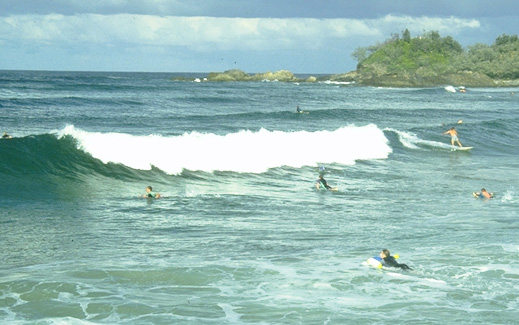 Wave refraction and longshore transport
Wave refraction
Bending of a wave as it changes velocity
Causes waves to arrive nearly parallel to the shore
Consequences of wave refraction
Wave energy is concentrated against the sides and ends of headlands
Wave Refraction Along a Straight Coastline
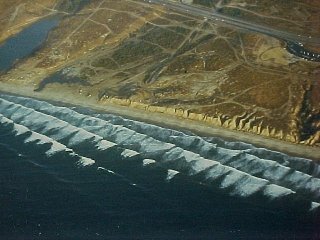 Wave Refraction Along an Irregular Coastline
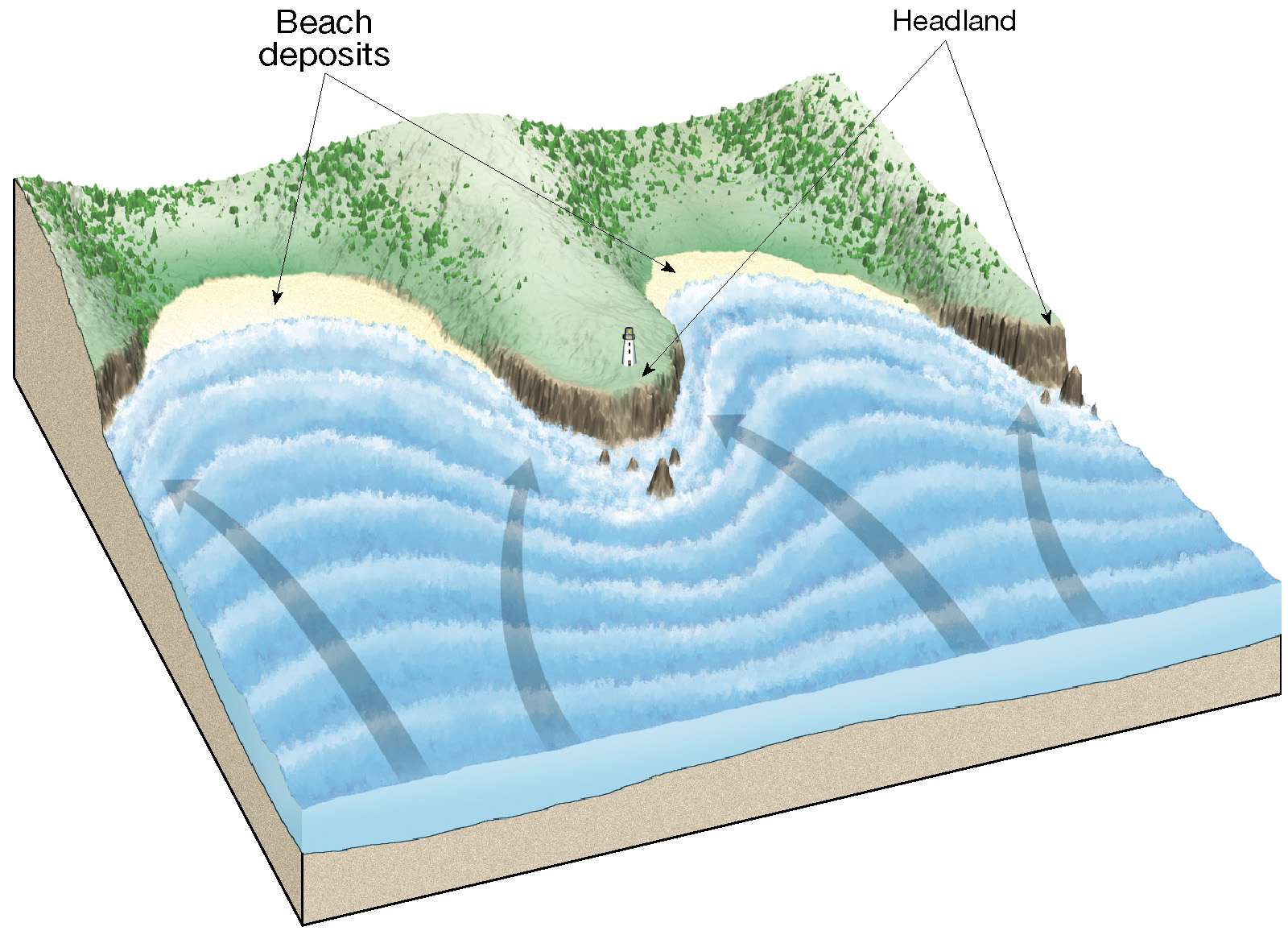 Figure 10.12
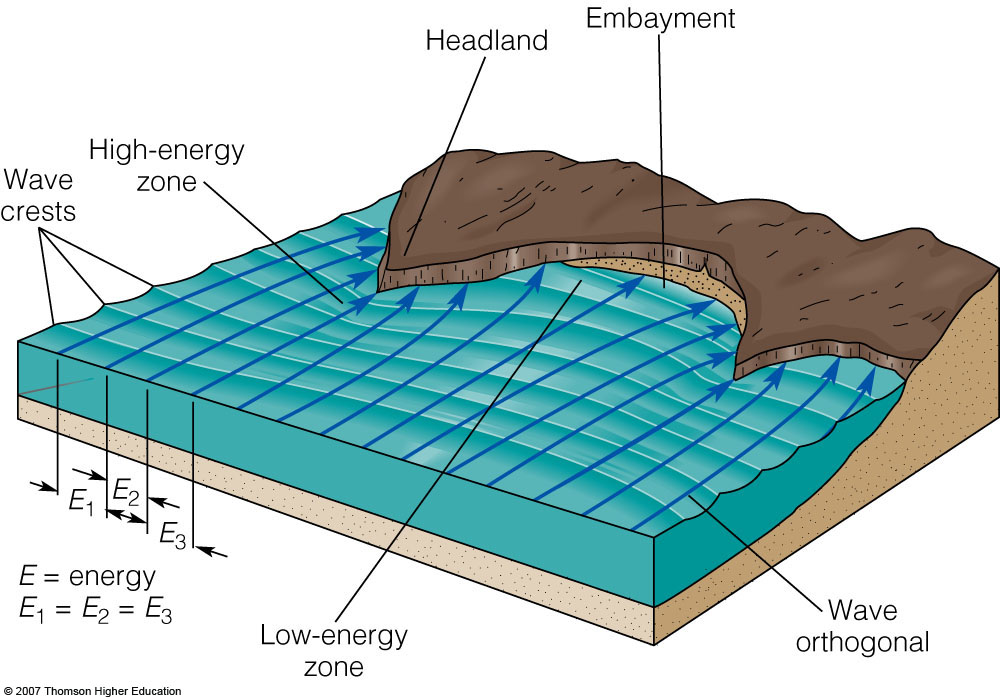 Beaches and Shoreline Processes
Longshore transport 
Beach drift—Sediment moves in a zigzag pattern along the beach face 
Longshore current
Current in surf zone 
Flows parallel to the shore
Moves substantially more sediment than beach drift
Wave Energy drives these!
Waves get energy from the Wind…
Beach Drift and Longshore Currents
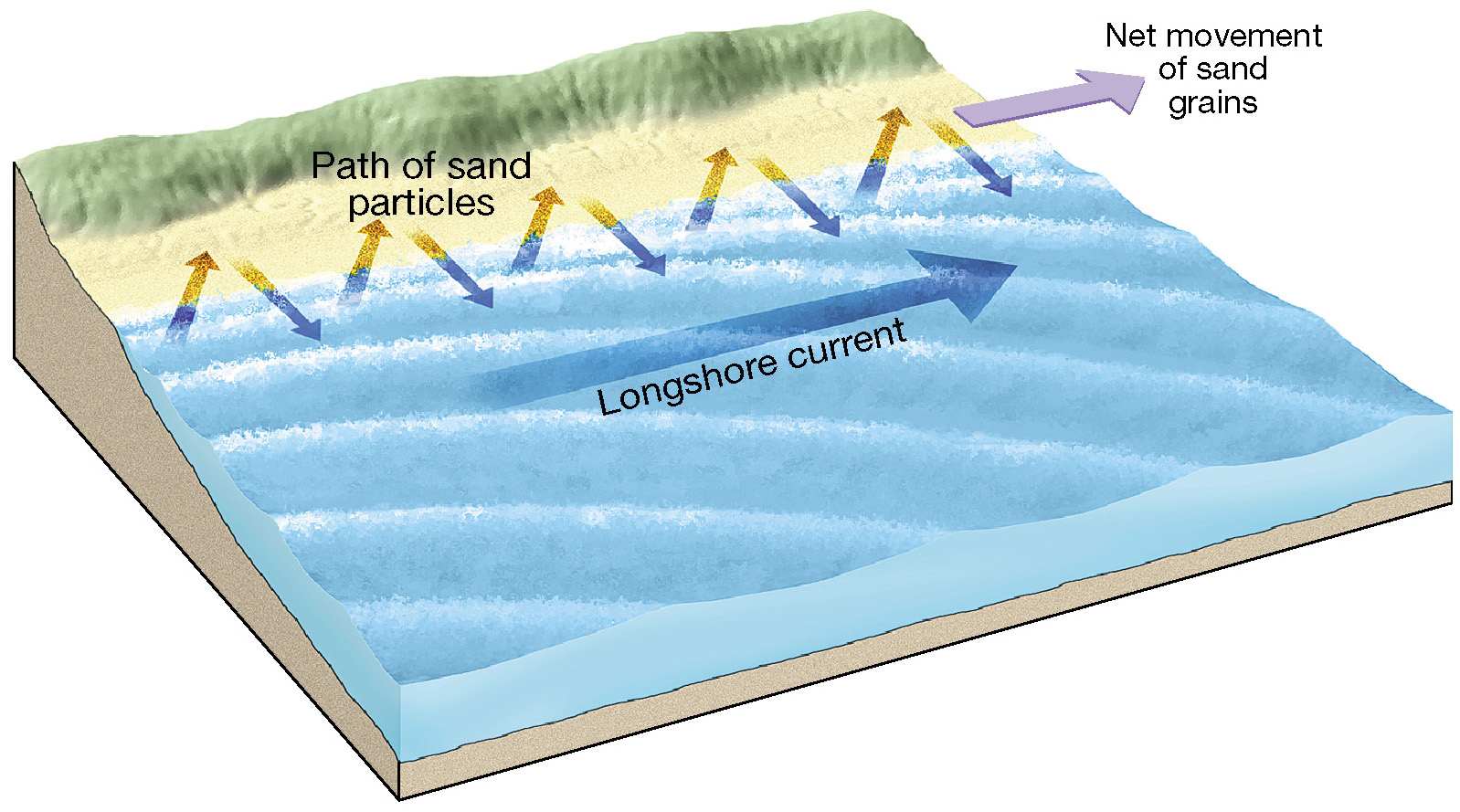 Figure 10.13
Beaches and Budgets
Beaches are composed of whatever material is available
Beach Sand Comes and Goes
Input from three major sources
MOST material comes from Streams
Some beaches have a significant biological component
Last Resort: Cliff Erosion!
Material does notstay in one place 
Sand on the beach is like money in the bank
Moves around via long-shore current, beach drift
Sand leaves thebeach by two major processes
Beaches and Budgets
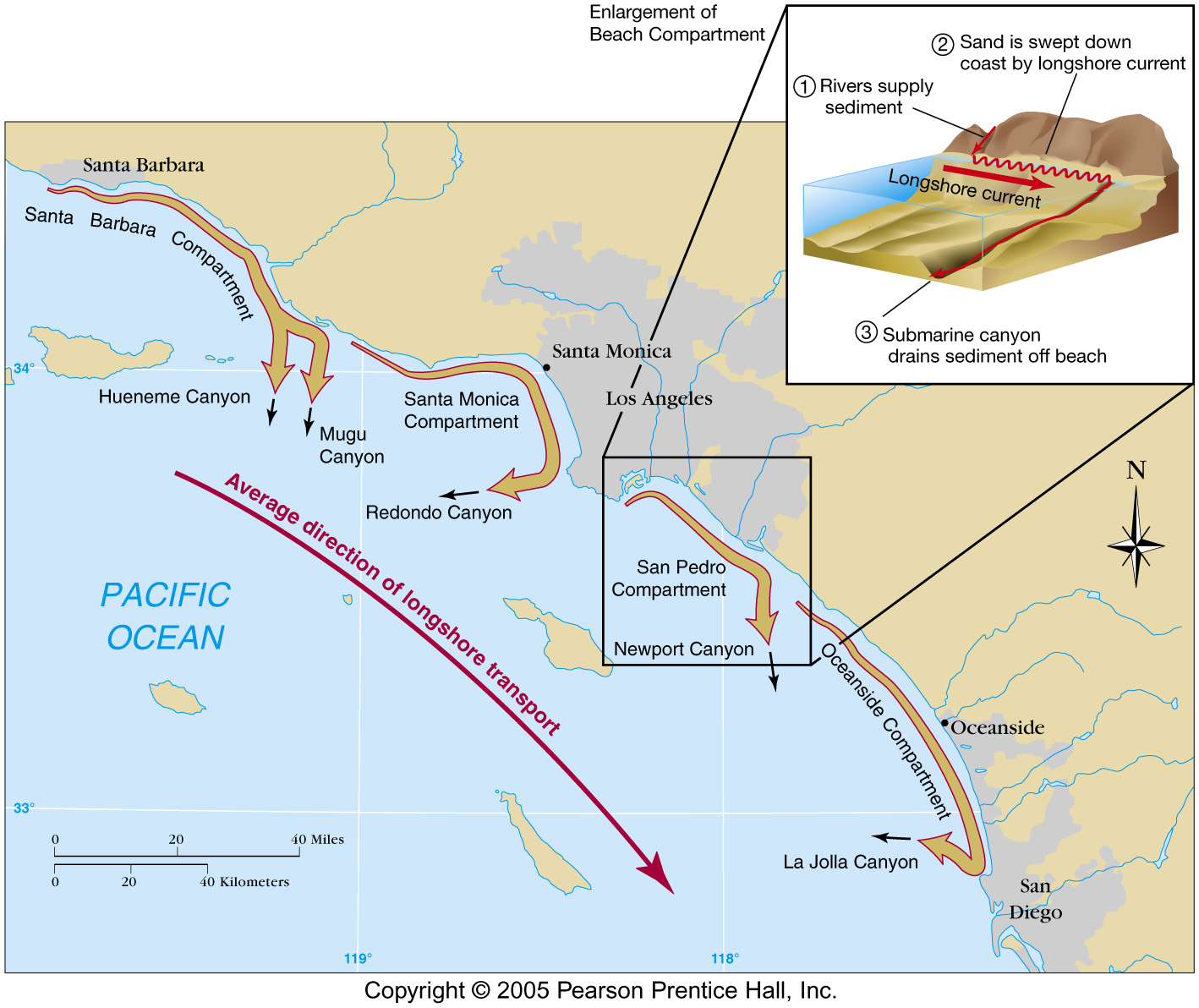 Beach  Compartmentsand Sedimentary Budgets
Shoreline features
Features vary depending on several factors including
The rocks, sand and other sedimentary materials along the shore
Currents
Wave intensity
Whether the coast is stable, sinking, or rising relative to sea level (glaciation?)
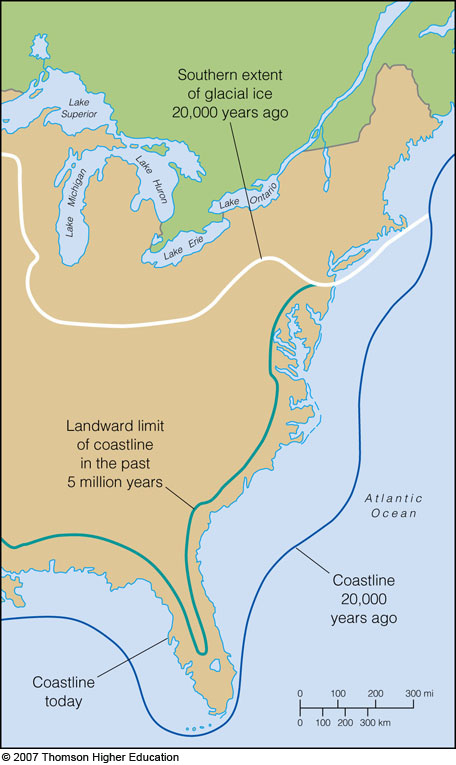 Beach Erosion
Sand supply has diminished
Humans take it away in some places
Drought
Dams?
Rising sea level
Erosional Shoreline Features
Erosional features include:
Wave-cut cliff
Wave-cut platform 
Marine terraces are uplifted platforms
Features associated with headlands 
Sea arch
Sea stack
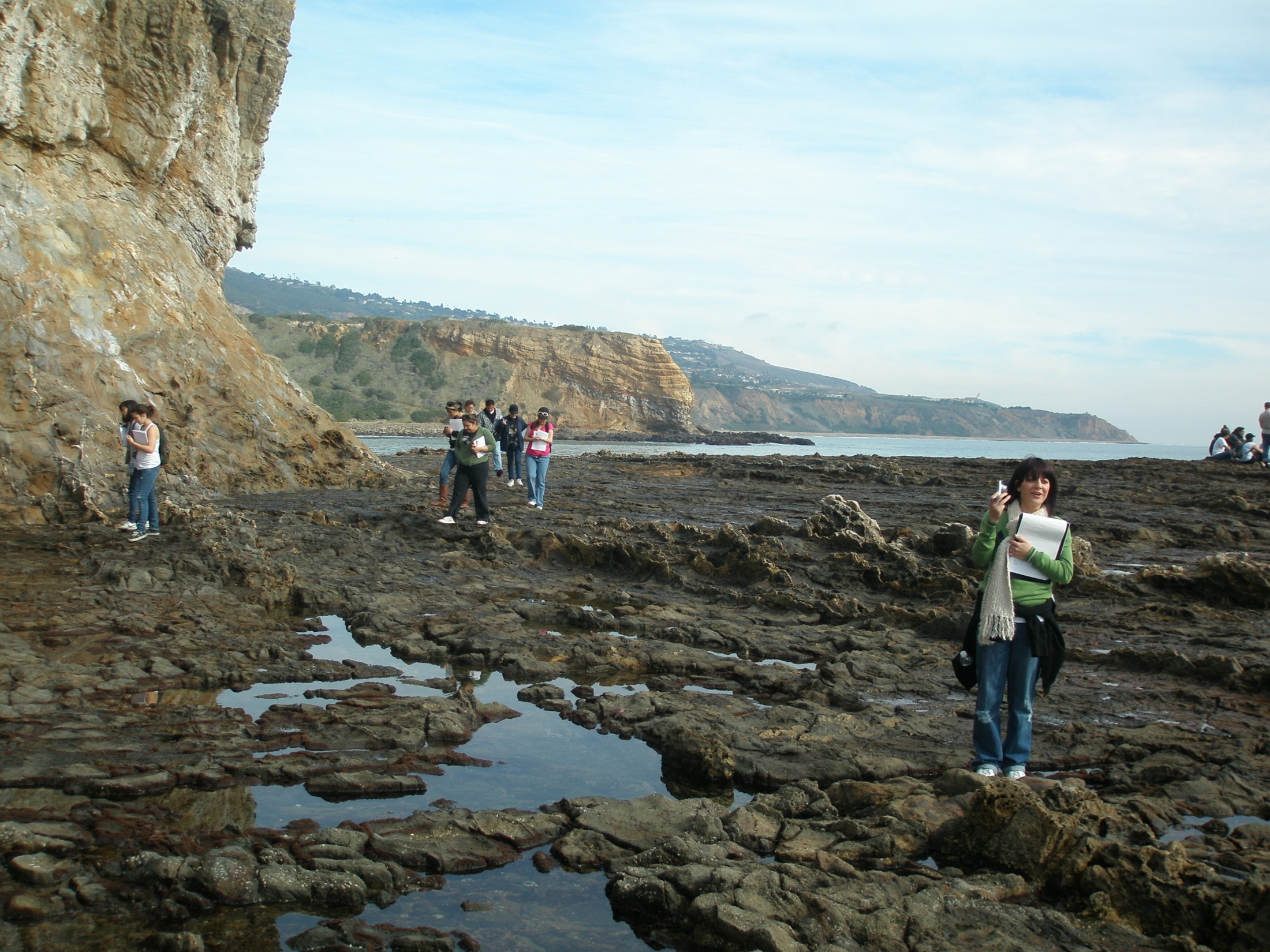 Sea Cliff/Wave-cut Platform 
formed and/or maintained by wave action
Erosion rates of cm to tens of cm per year
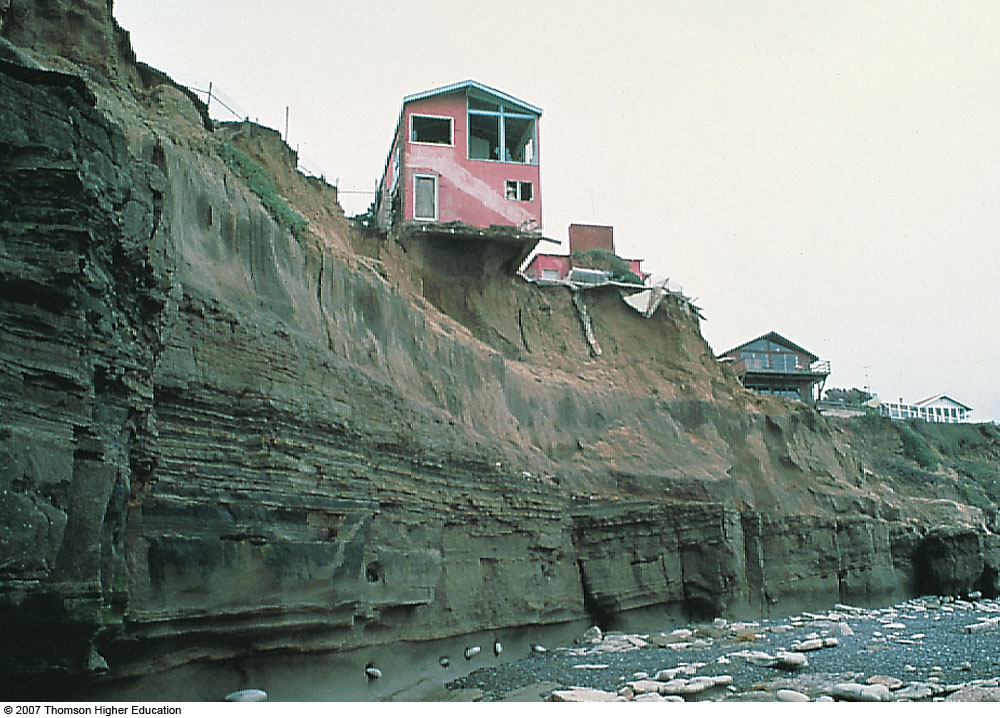 San Diego County
[Speaker Notes: Figure 10.23b: Drastic undercutting by wave action has left this house in San Diego County, California, in a precarious position. The near-vertical cliff and the rounded cobbles at the base indicate that this is an active sea cliff.]
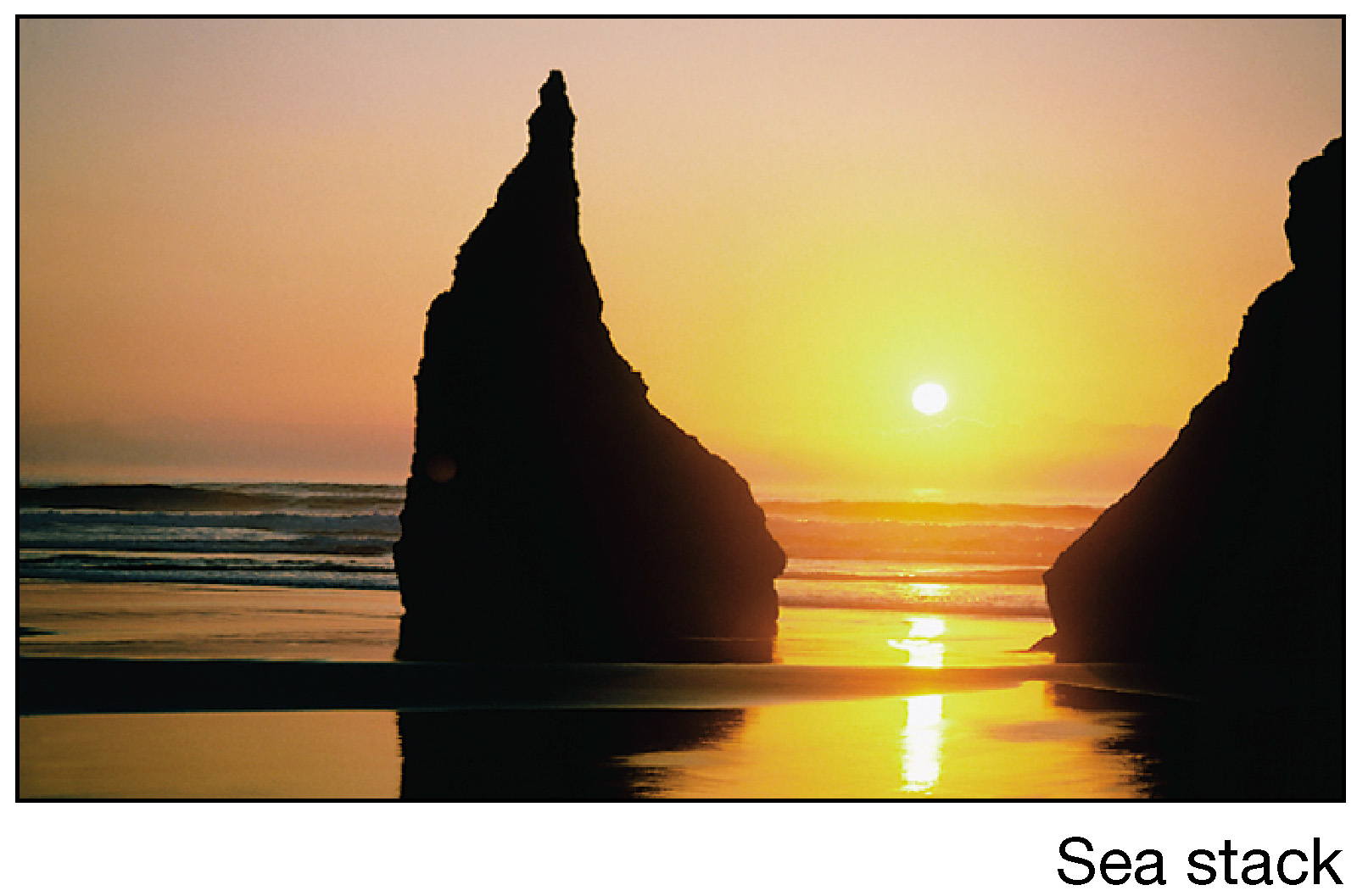 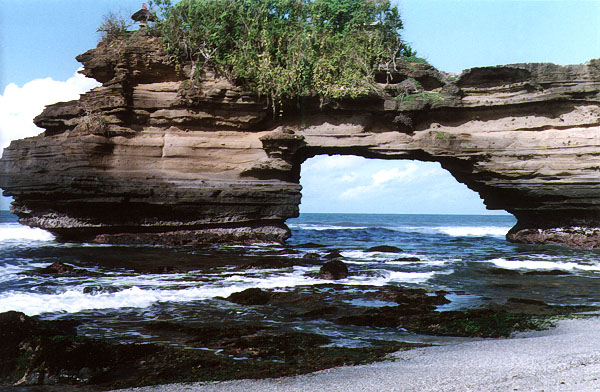 <- Sea Arch
Shoreline Features
Depositional features 
Spit —A ridge of sand extending from the land into the mouth of an adjacent bay with an end that often hooks landward 
Baymouth bar —A sand bar that completely crosses a bay 
Tombolo—A ridge of sand that connects an island to the mainland
Spit
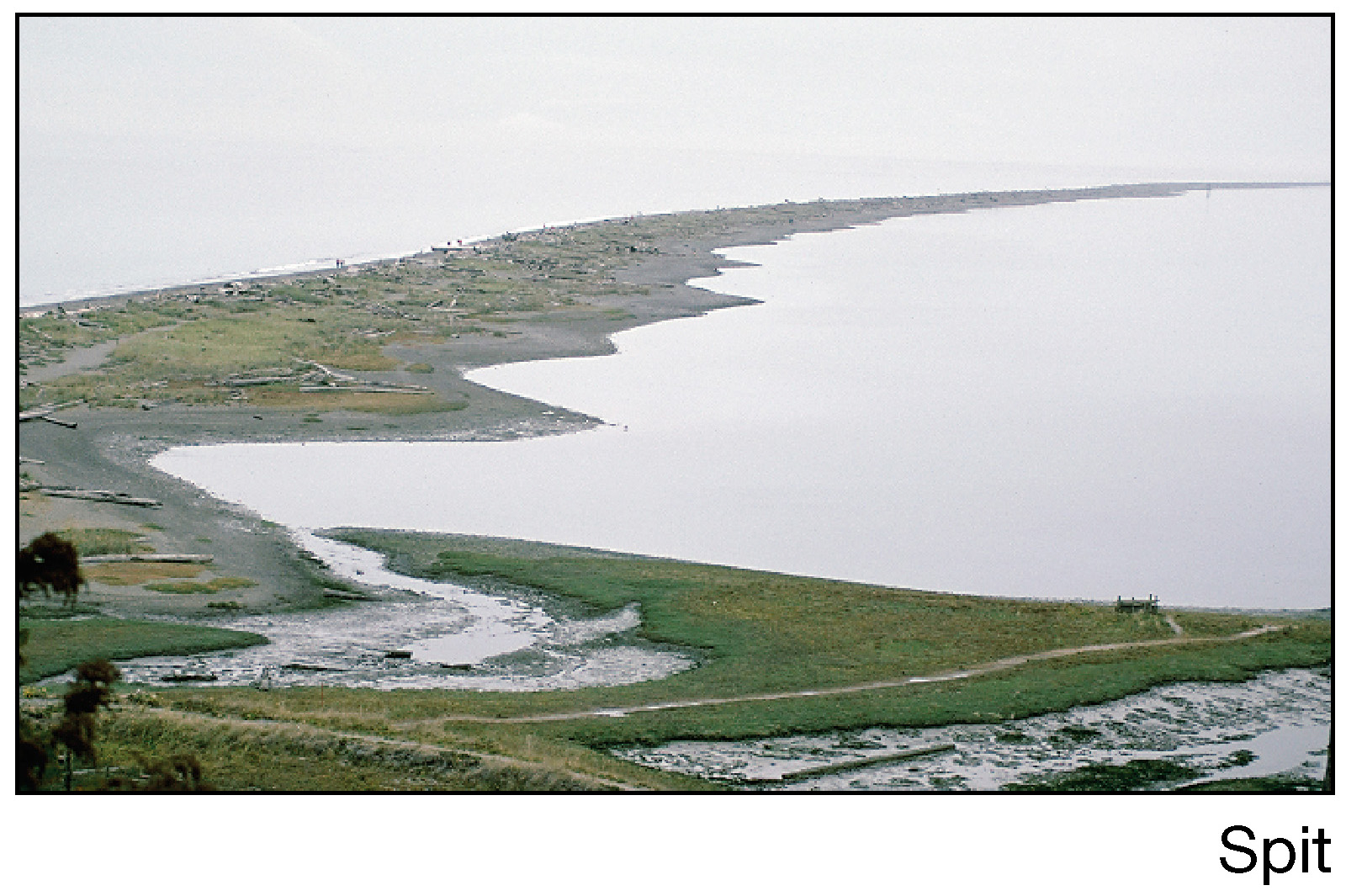 Figure 10.18
Baymouth Bar
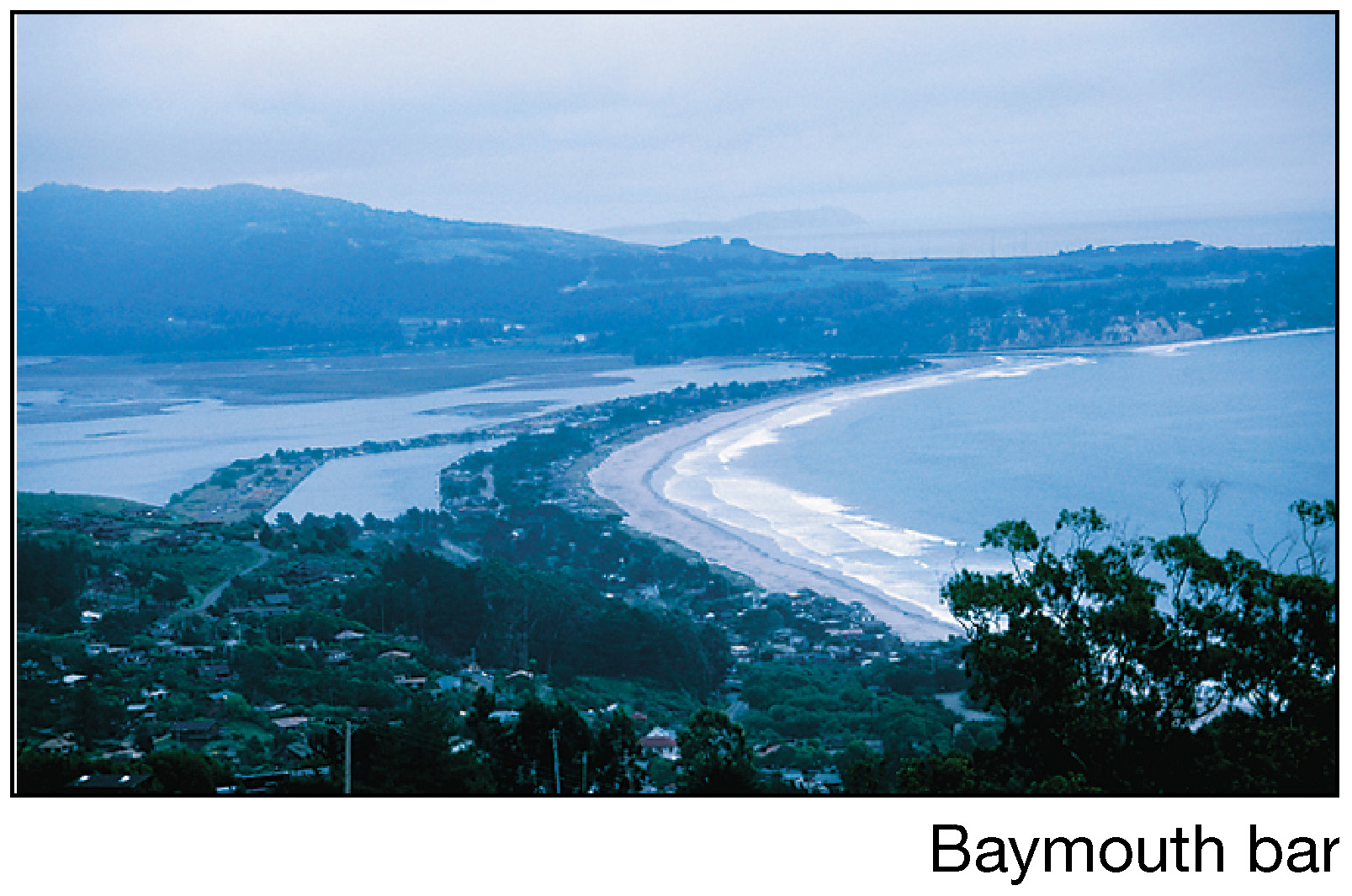 Aerial View of a Spit and Baymouth Bar Along the Massachusetts Coastline
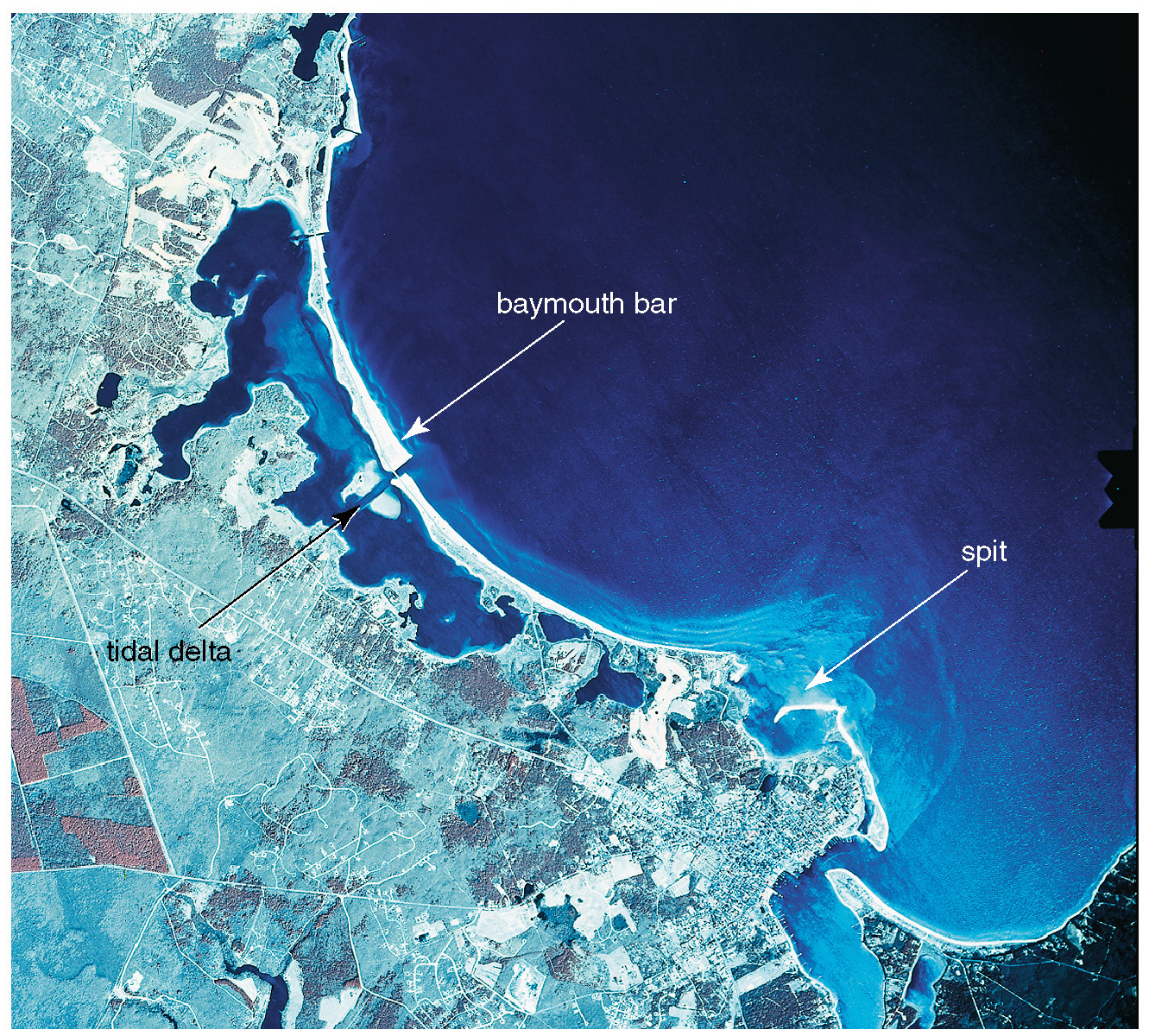 Tombolo
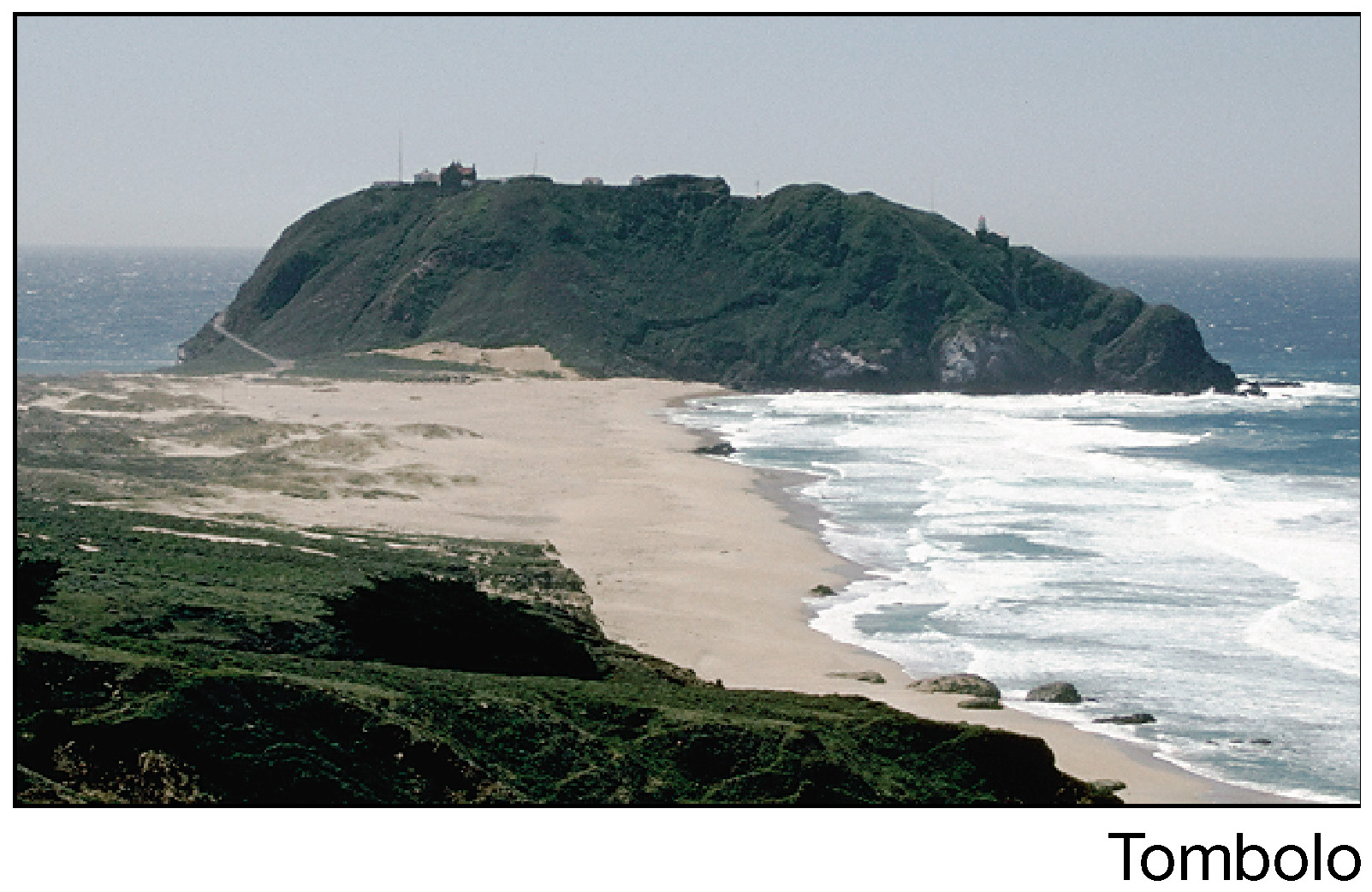 Figure 10.18
Basins open to the sea in which fresh water mixes with seawater
Estuaries
Estuaries
Coastal-plain estuaries, drowned river valleys
Chesapeake Bay
Fiords, drowned glacial valleys
Estuaries
Block-faulted estuaries - San Francisco Bay
Bar-formed estuaries landward of barrier beaches
Estuaries and wetlands are areas of high biological productivity
CA has lost 95% of its estuaries!
Stabilizing the Shore
Shoreline erosion is influenced by the local factors:
Proximity to sediment-laden rivers 
Degree of tectonic activity 
Topography and composition of the land 
Prevailing wind and weather patterns 
Configuration of the coastline
Stabilizing the Shore
Erosion problems along U.S. Coasts
Shoreline erosion problems are different along the opposite coasts  
Atlantic and Gulf Coasts 
Development occurs mainly on barrier islands 
Face open ocean 
Receive full force of storms (hurricanes)
Development has taken place more rapidly than our understanding of barrier island dynamics
Barrier Islands
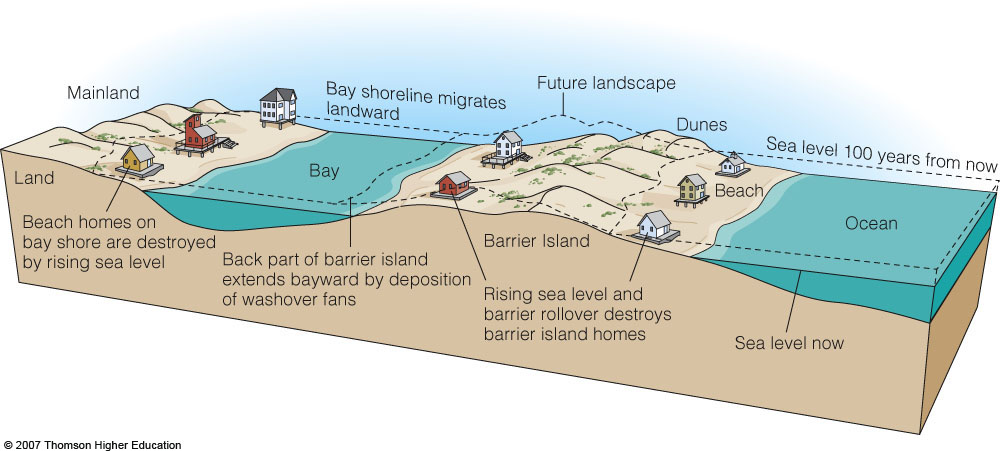 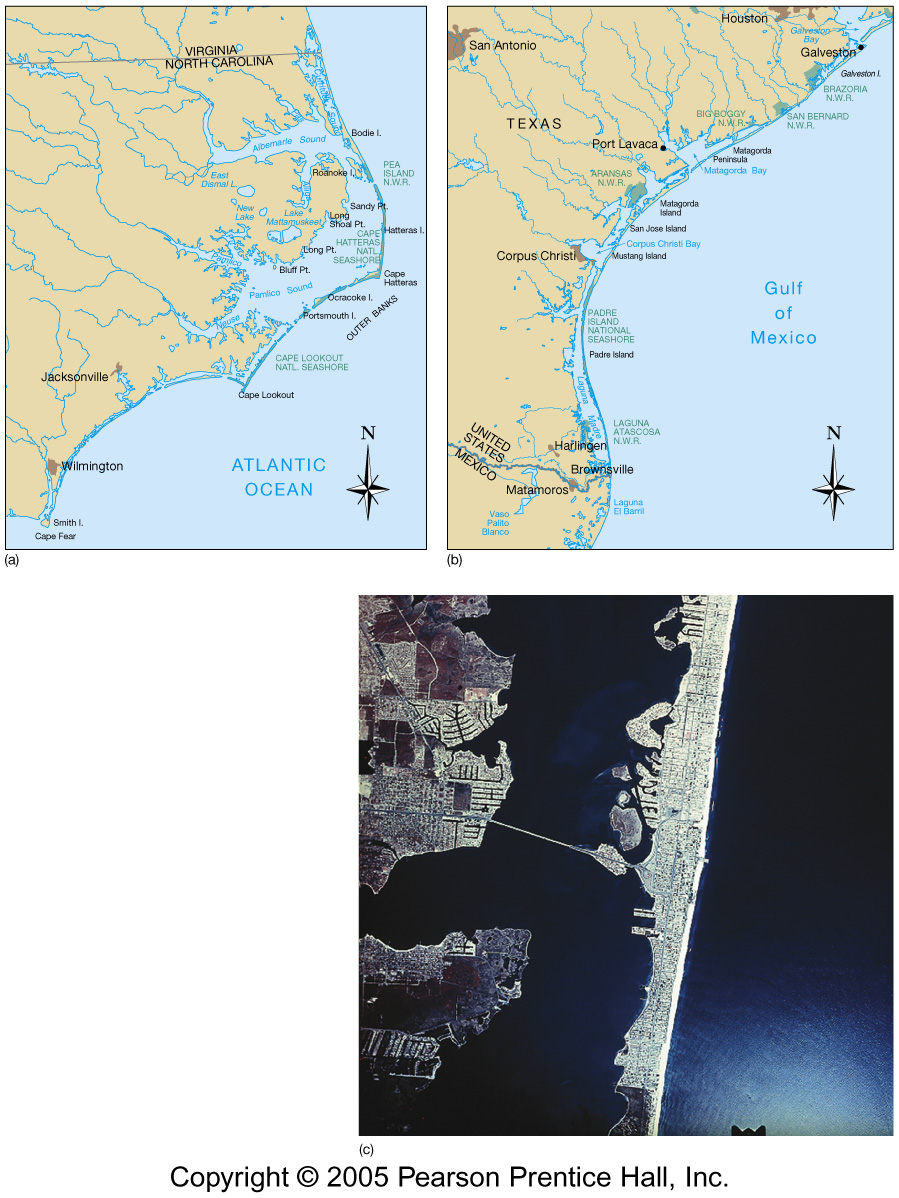 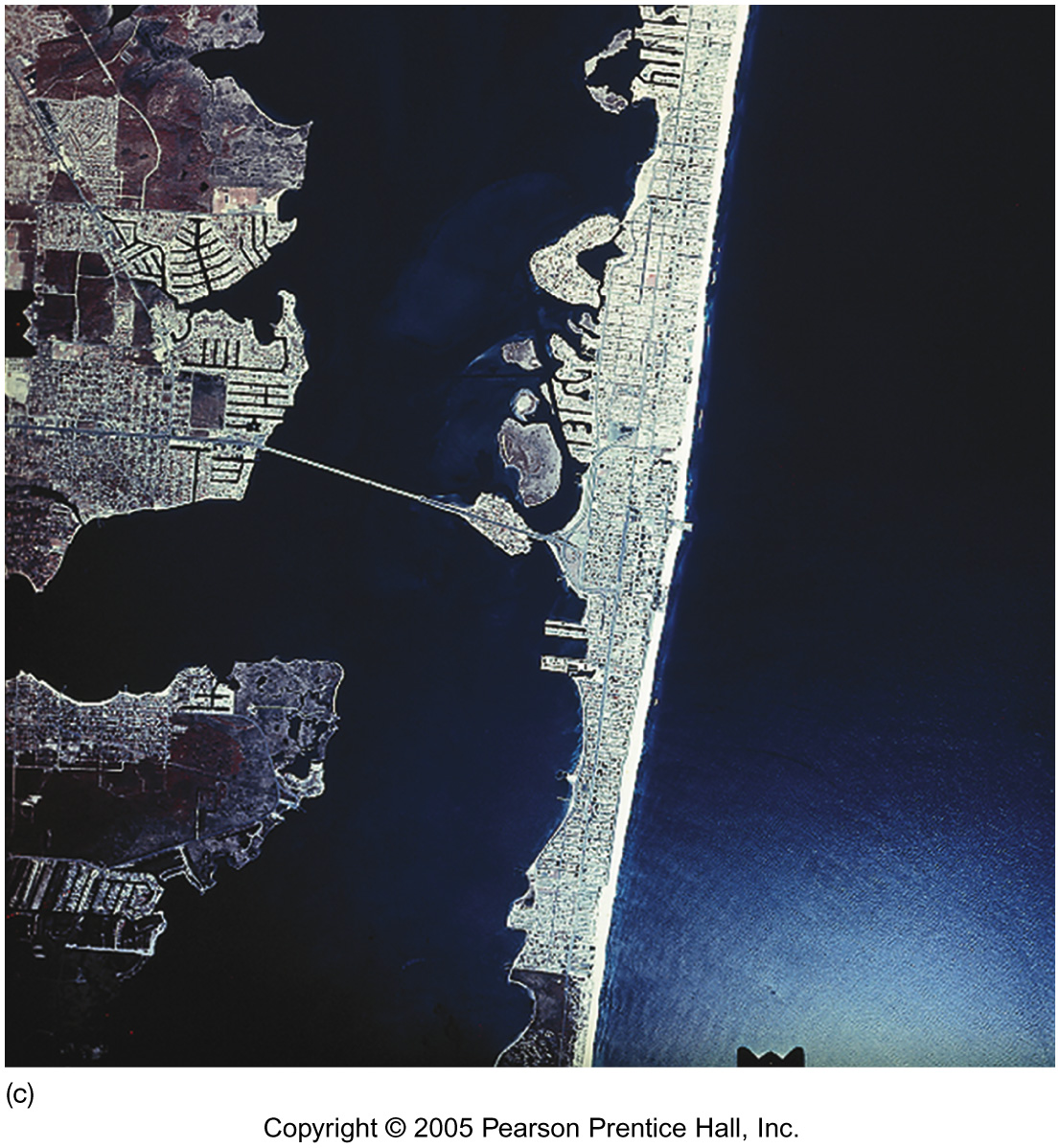 Barrier Island Urban Development
Texas
New Jersey
Stabilizing the Shore
Erosion problems along U.S. Coasts
Pacific Coast 
Characterized by relatively narrow beaches backed by steep cliffs and mountain ranges
Major problem is the narrowing of the beaches 
Sediment for beaches is interrupted by dams and reservoirs 
Rapid erosion occurs along the beaches 
Sedimentary Budget has been upset!
Stabilizing the Shore
Soft Stabilization
Alternative to hard stabilization
Beach nourishment involves adding sand to the beach system
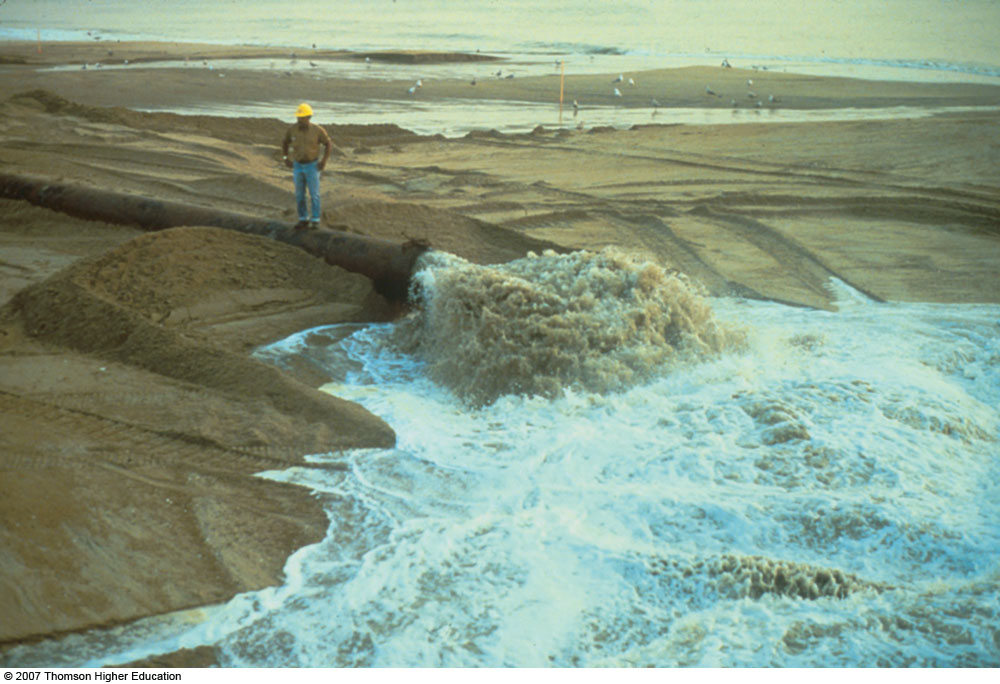 Miami Beach Beach Nourishment
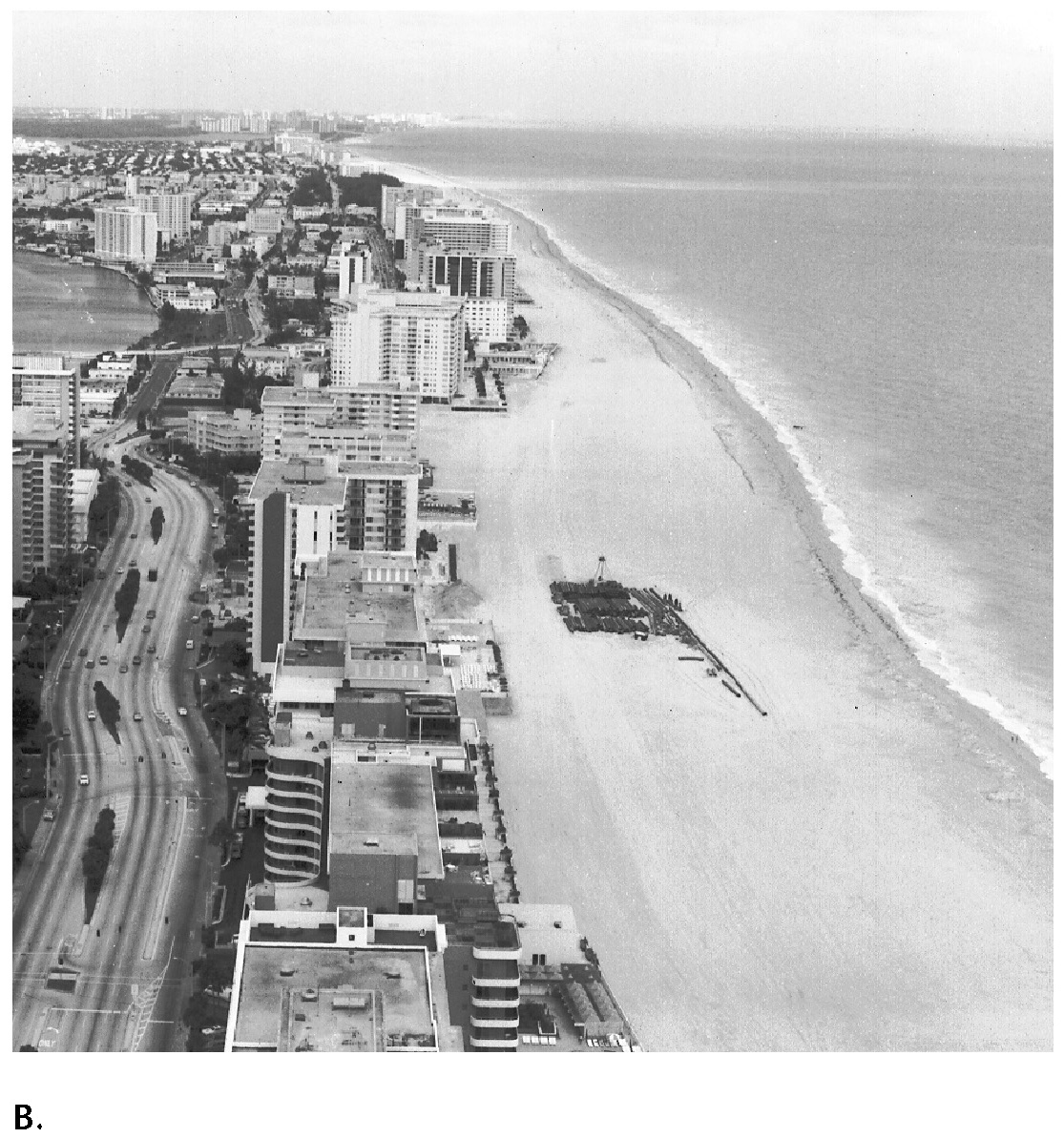 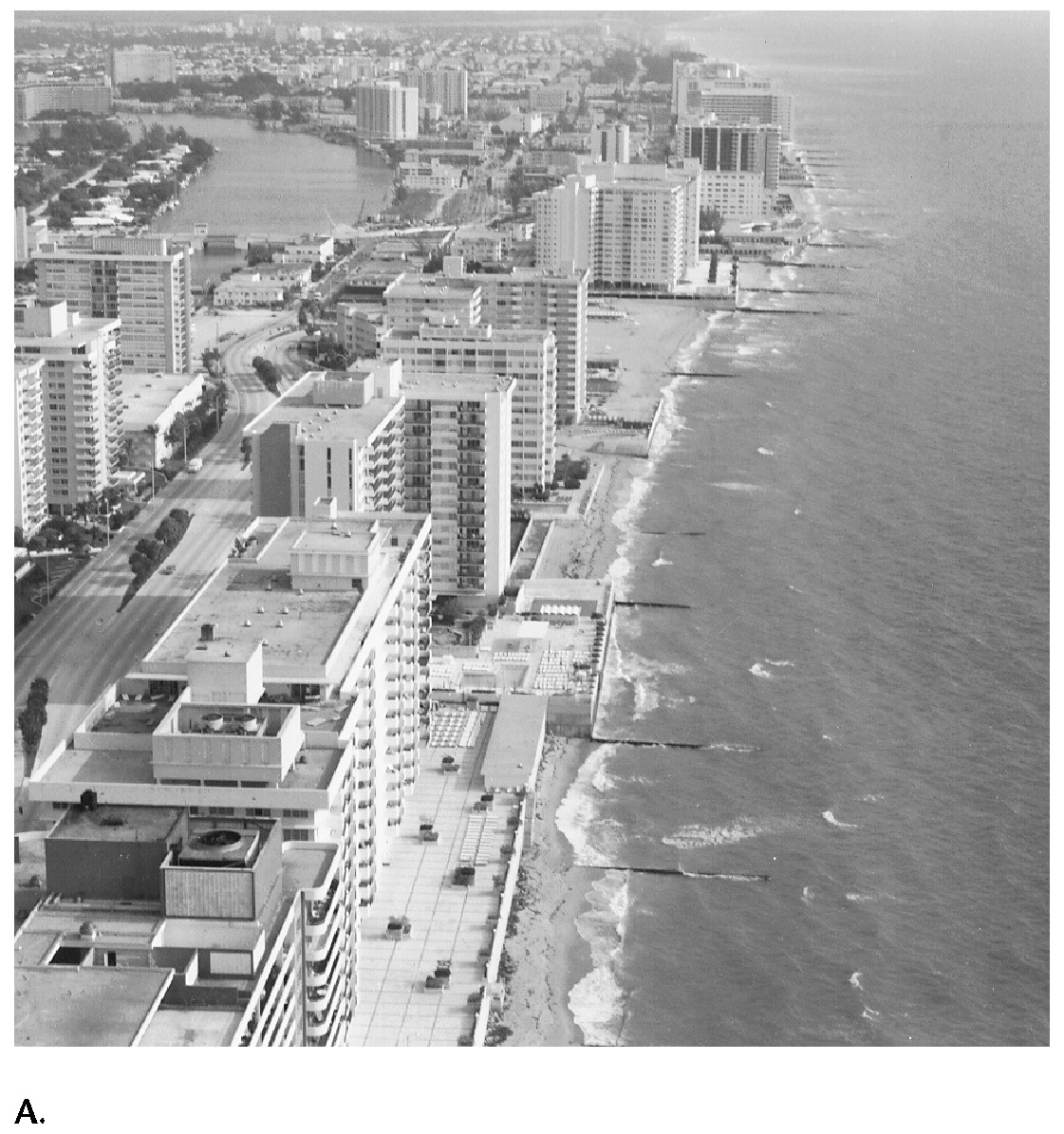 Before				After
Stabilizing the Shore
Responses to erosion problems 
Hard stabilization—Building structures
Structures defined on their PURPOSE:
Groins —Barriers built at a right angle to the beach that are designed to trap sand
Breakwaters —Barriers built offshore and parallel to the coast to protect boats from breaking waves 
Seawalls —Armors the coast against the force of breaking waves 
Often these structures are not effective
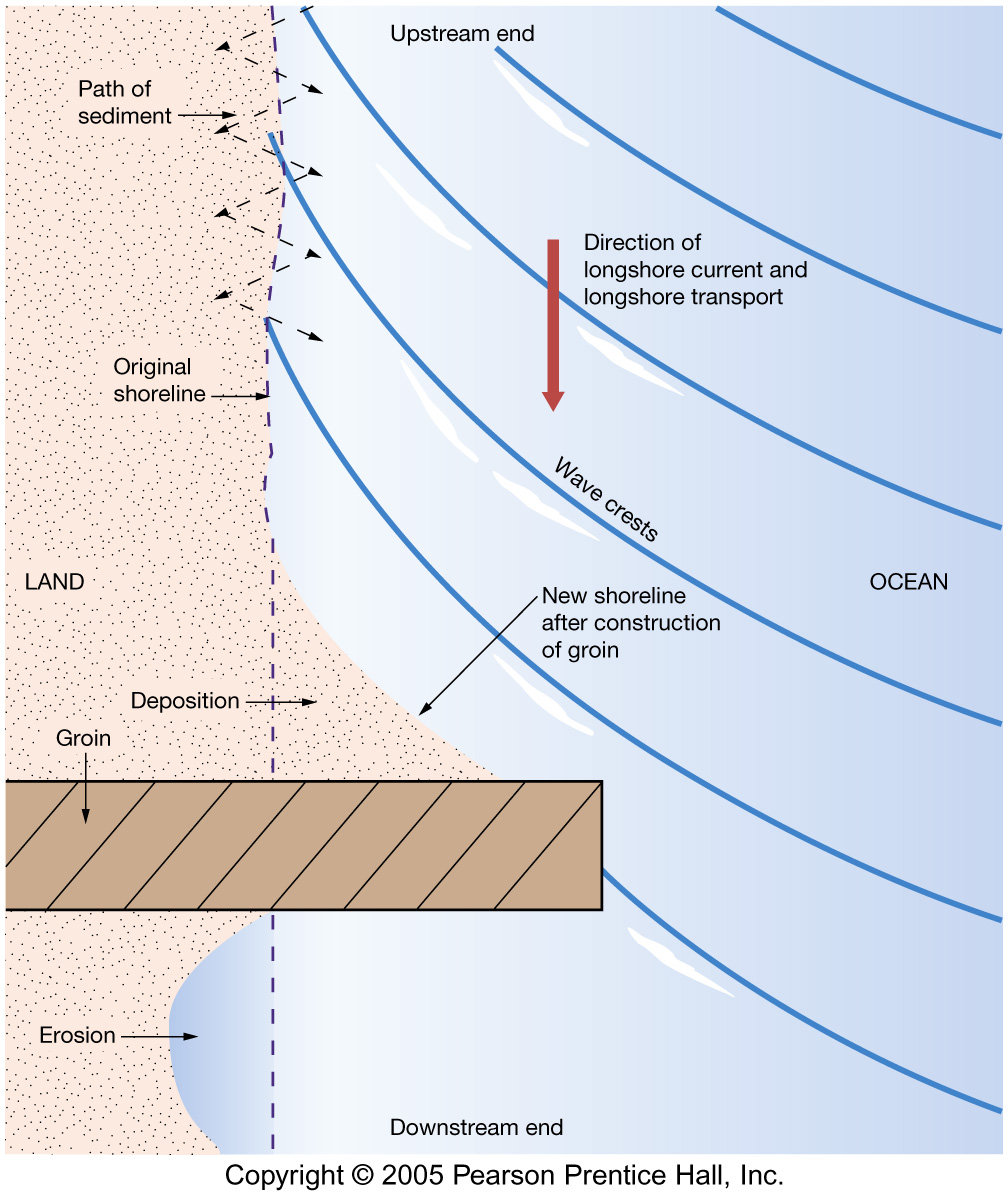 Groin
Wall built perpendicular to shore
Acts as a dam on the “river of sand”
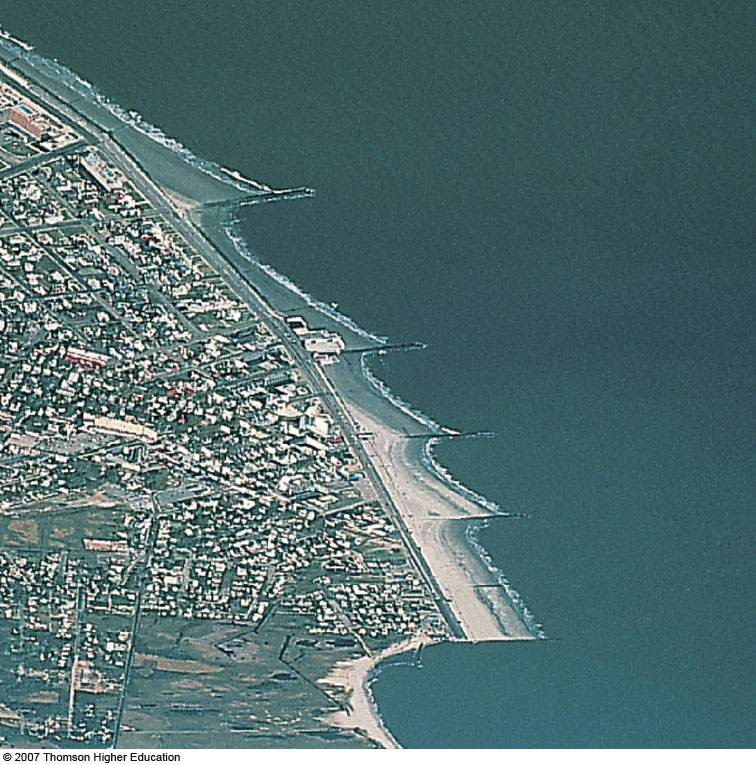 Fig. 10-7, p. 280
[Speaker Notes: Figure 10.7: Groin field at Cape May, New Jersey. Note the breadknife, or sawtooth, appearance that has resulted from sand accretion and erosion above and below the groins. Can you use information in the image to determine which direction the longshore drift is moving the sand?]
Breakwater
Santa Monica Pier
Before (left) and After (right)
Note growth of Tombolo!
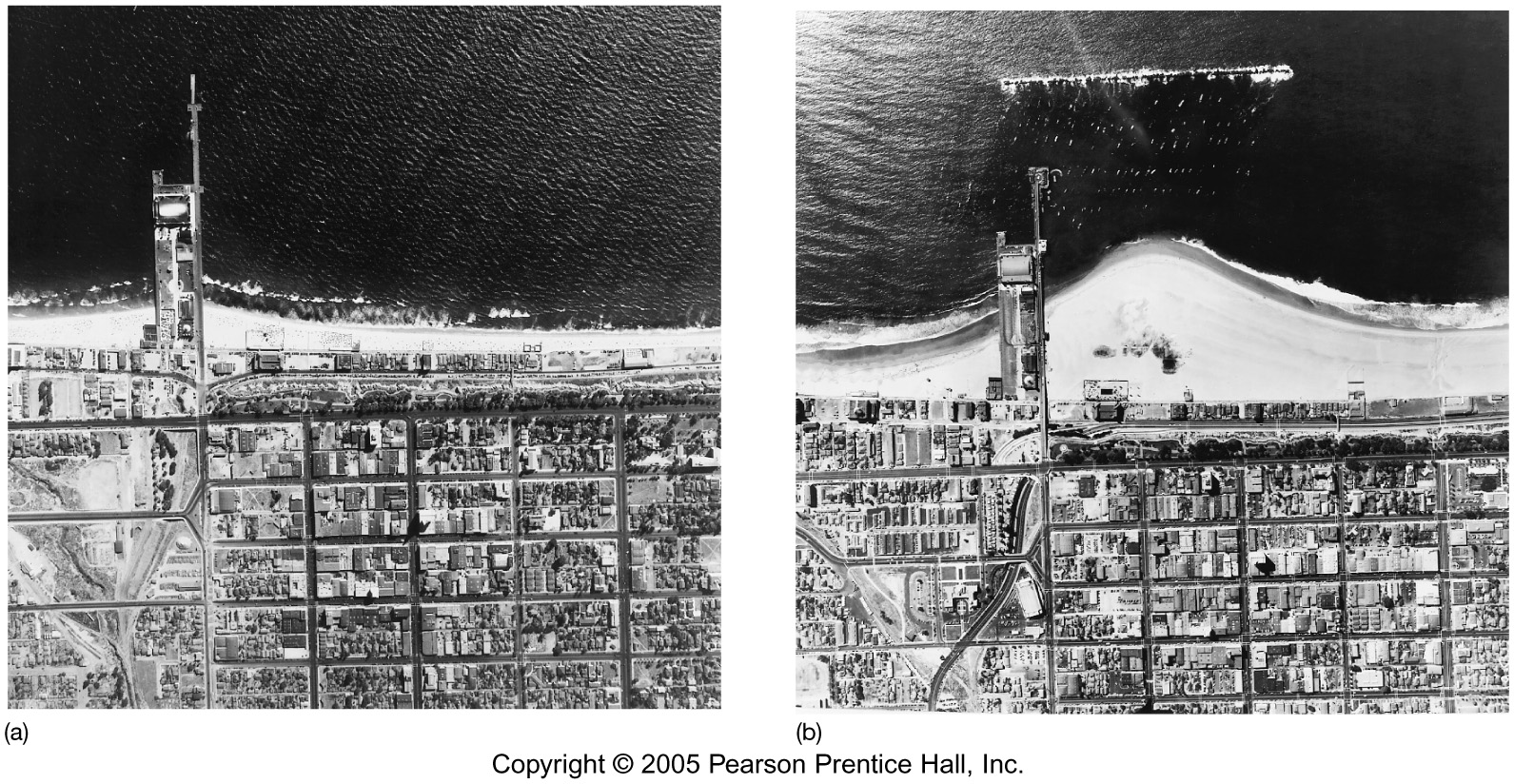 Seawall
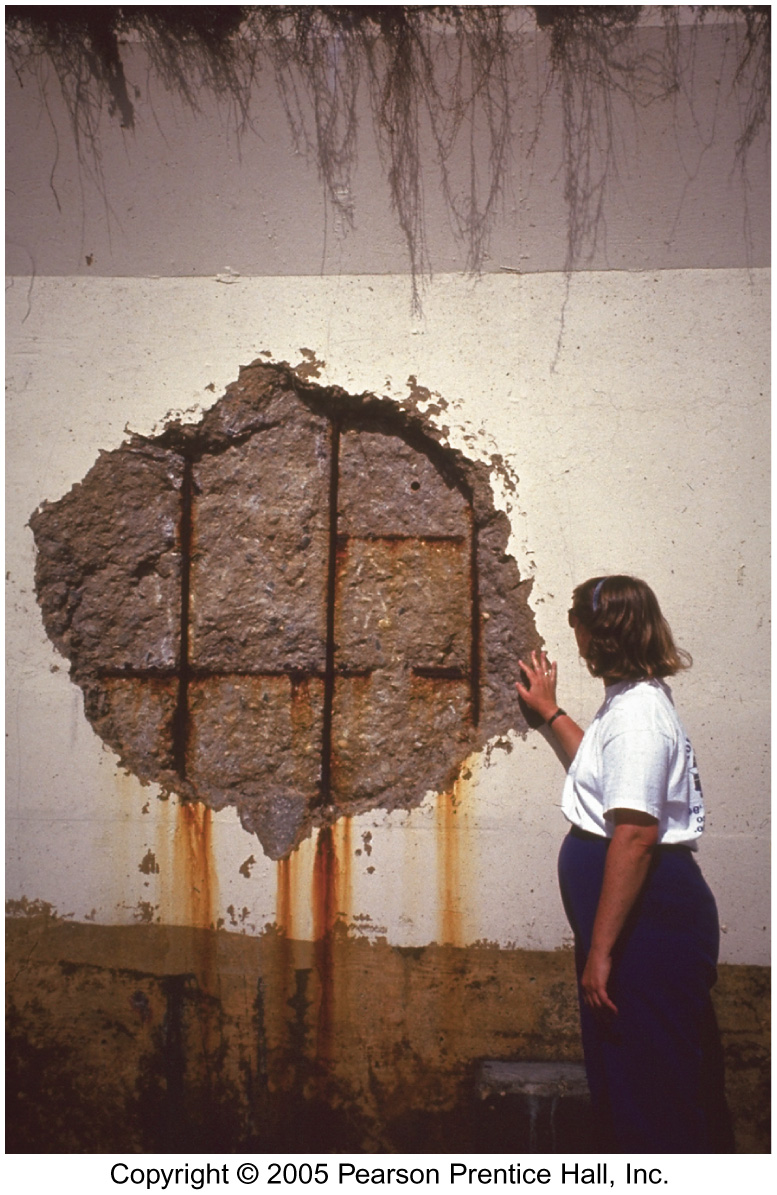 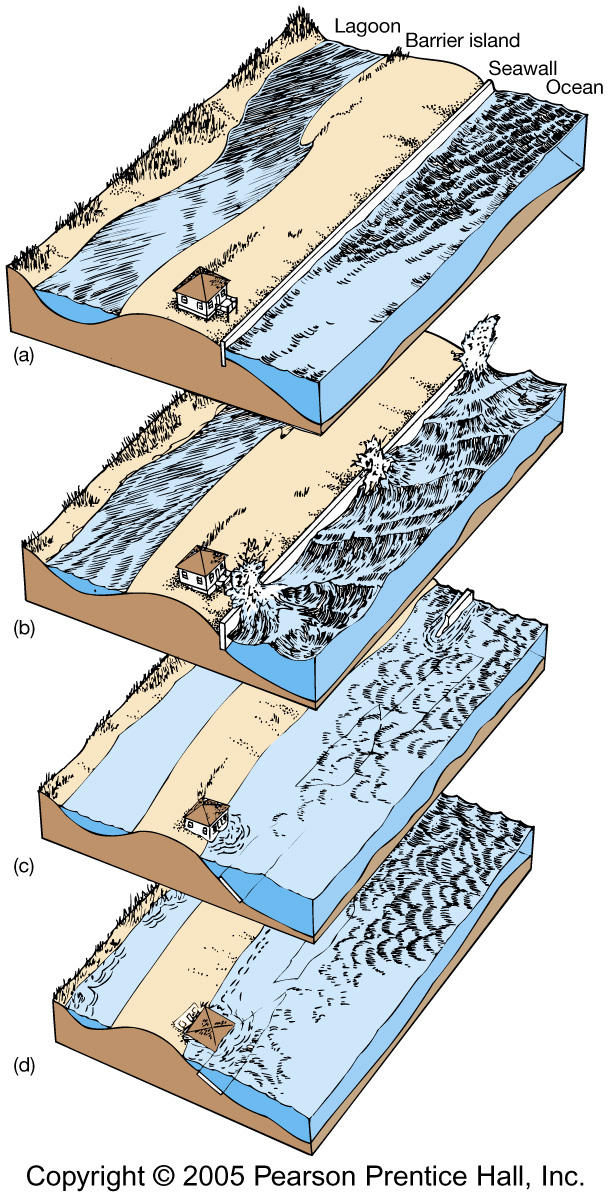 Last-ditch effort?
Time to get the For Sale sign…
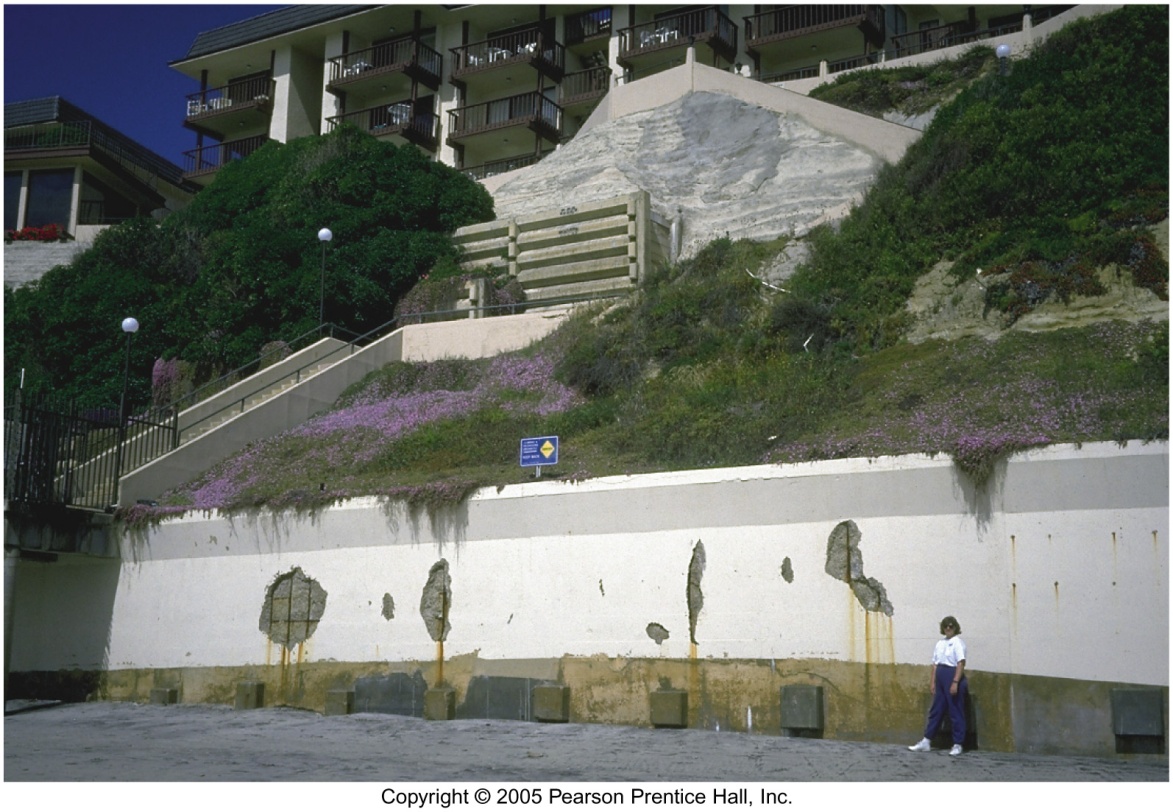 Jetty
Jetties come as a PAIR of walls on either side of the entrance to a Harbor
Maintain entrance by using the action of the Tides
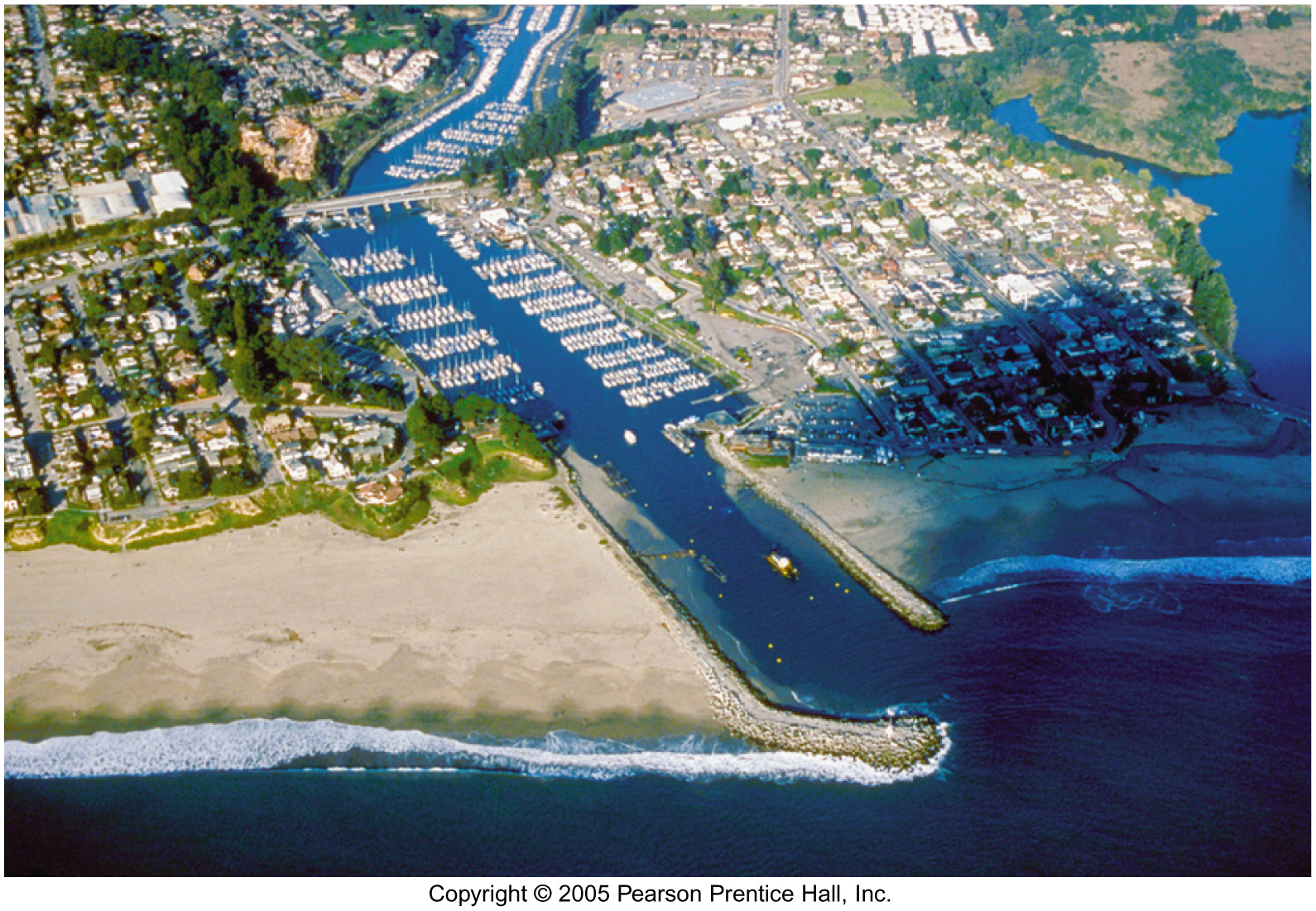 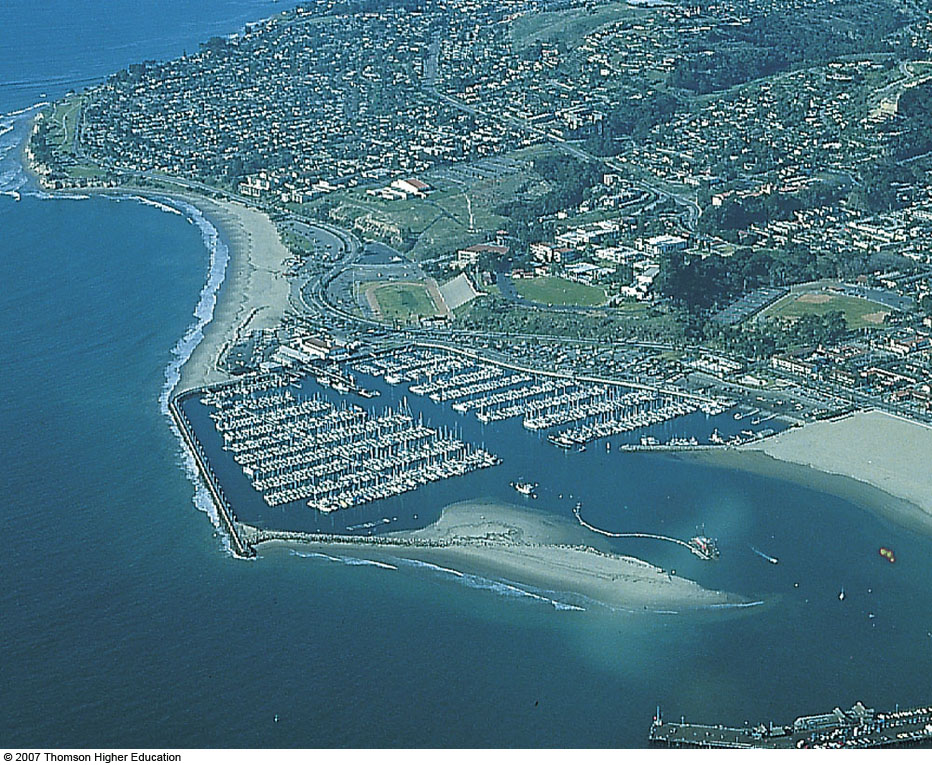 Fig. 10-22, p. 290
[Speaker Notes: Figure 10.22: The Santa Barbara, California, breakwater in 1988. Sand accumulation in the harbor is clearly visible, as is the dredge used to pump sand to the beaches downdrift.]
Impulsively Generated Waves
Tsunami
Long wavelength, low amplitude in deep water
Transform to huge breakers or surge at the shoreline 
Mostly generated by seismic activity, but are also by 
underwater volcanic action
Landslides
bolide impacts
El Nino (ENSO)
Associated with floods, landslides, and accelerated beach erosion, decreased hurricane activity in the Atlantic
Hawaii experiences hurricanes only in El Nino years
Hurricane Prediction
Utilizes models of steering winds and data on tropospheric winds,  West African climate, El Nino, sea-surface temperature and atmospheric pressure
Heat is the fuel that drives hurricanes
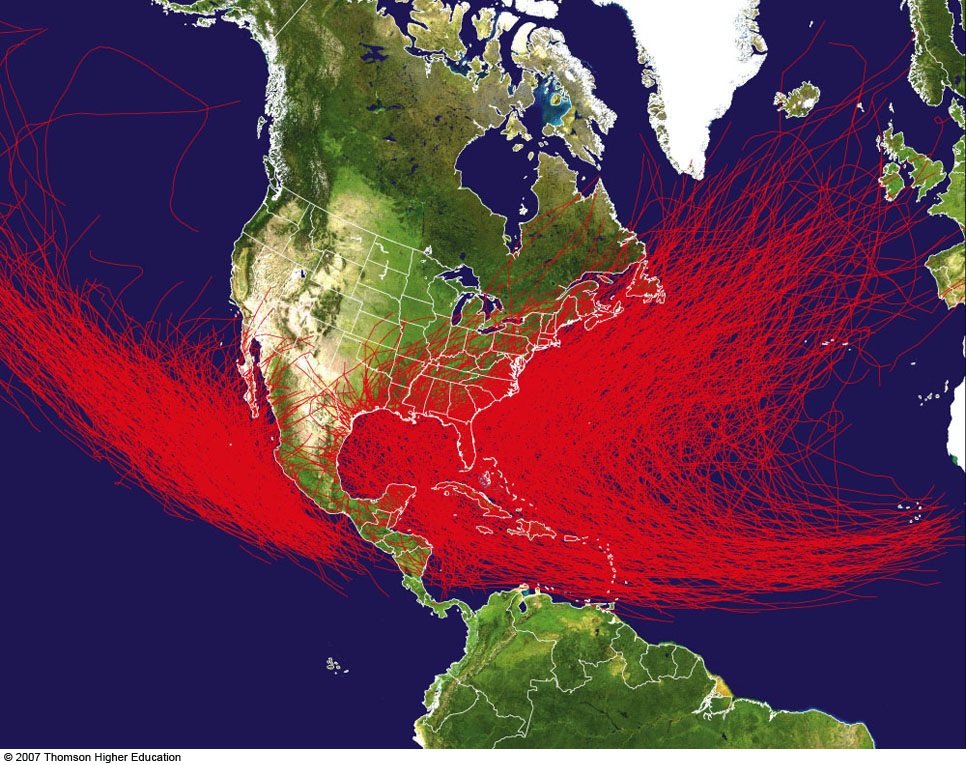 Fig. 10-27, p. 294
[Speaker Notes: Figure 10.27: Hurricanes follow many different paths from their birth place in the tropical Atlantic to their demise, usually far to the west and north. Shown are tracks of all hurricanes from 1851 to 2006. 
IMSG/NOAA/Ethan Gibney.]
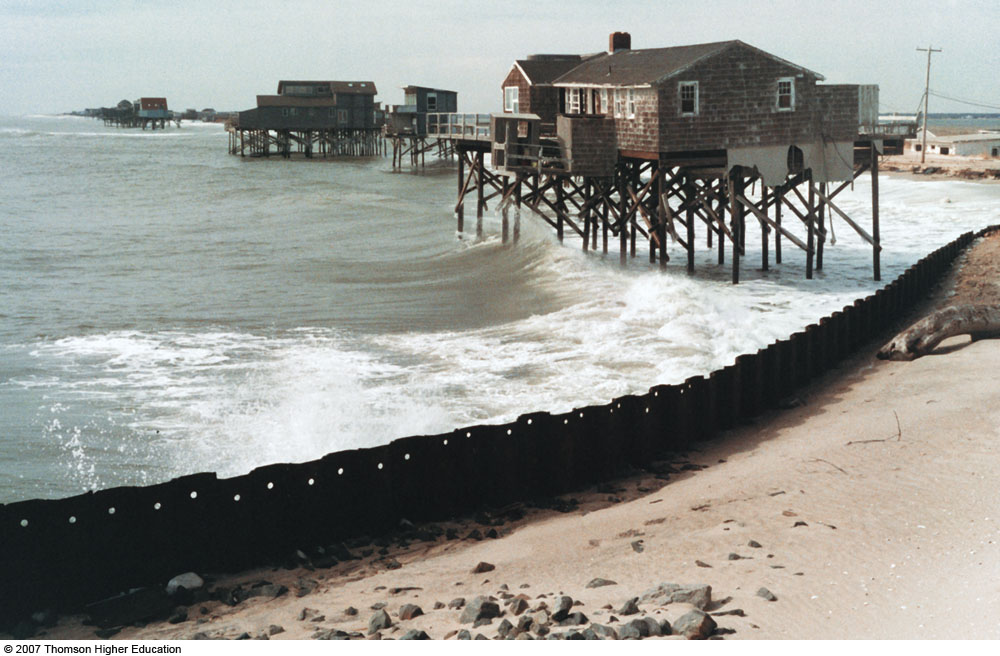 “Watch that first step!”  Strong waves reduced the beach level almost four meters during one storm; Westhampton, New York.
[Speaker Notes: Figure 3: “Watch that first step!” would be a good warning to anyone exiting these stilt houses that once rested on the beach. Strong waves reduced the beach level almost four meters during one storm; Westhampton, New York.]